SWS450M Wave soldering machine (Big board solutions)
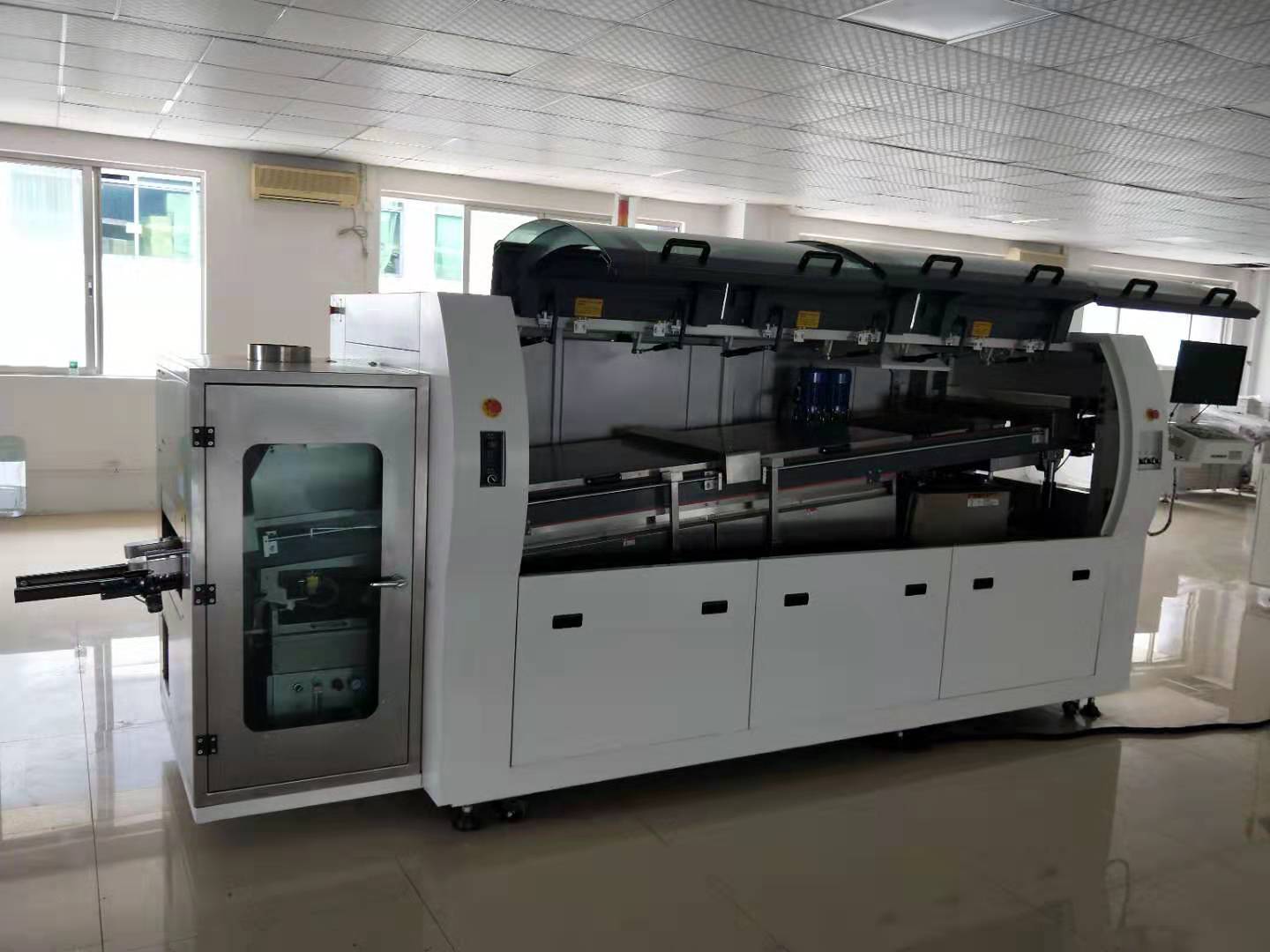 External flux conjunctions 
super energy saving 
Big Board Support
PCB Width:
Max.50~450mm
SWS450M Wave soldering machine (Big board solutions)
SWS450M Wave soldering machine (Big board solutions)
SWS450M Wave soldering machine (Big board solutions)
SWS450M Wave soldering machine (Big board solutions)
SWS450M Wave soldering machine (Big board solutions)
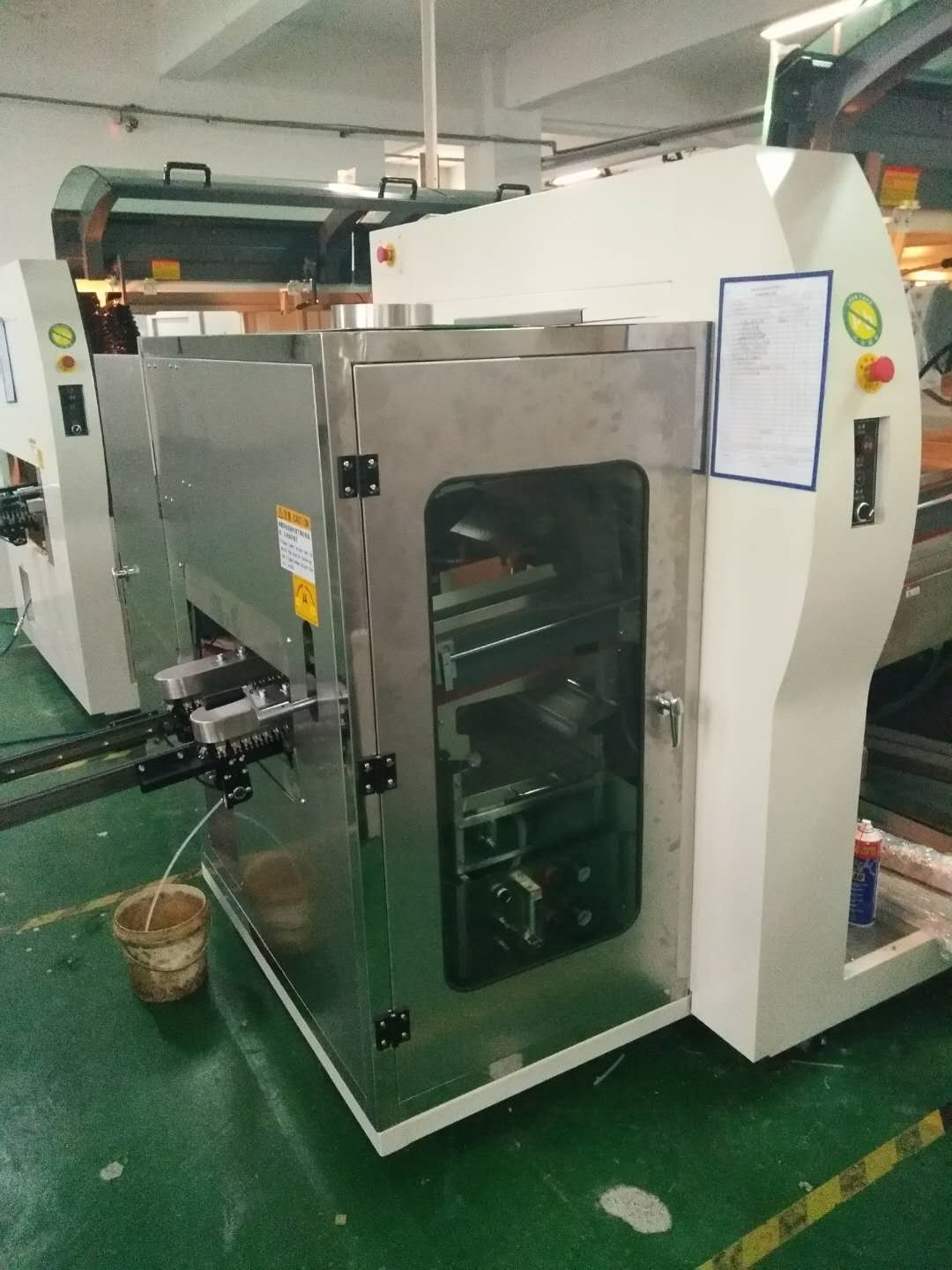 Titanium finger with ball structure
No frictional resistance 
No jitter 
Heavy board support
SWS450M Wave soldering machine (Big board solutions)
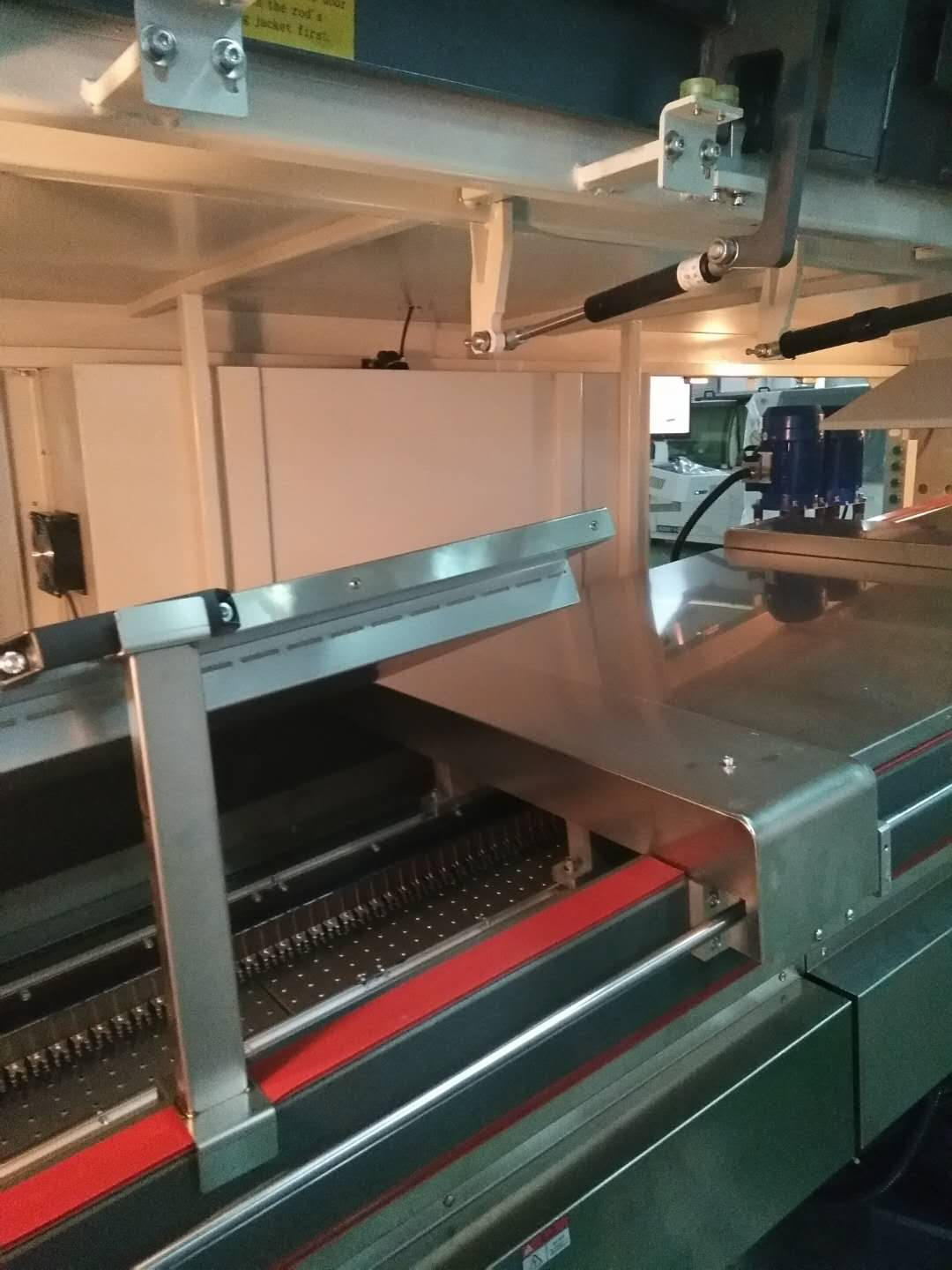 4 preheating zone 
Stainless steel room
Improving soldering quality
Stable processing
SWS450M Wave soldering machine (Big board solutions)
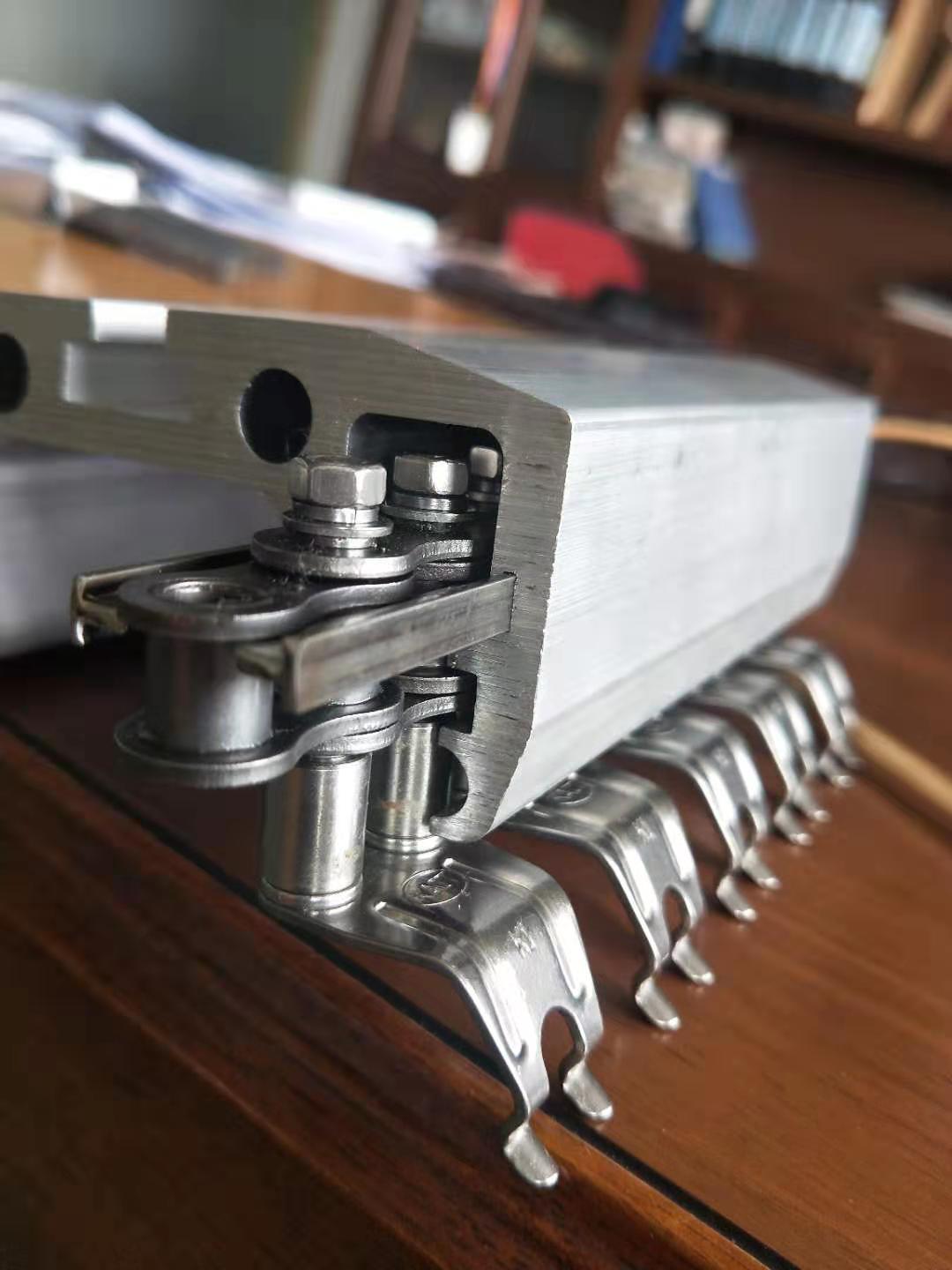 Stable transport guide
Design by best quality of aluminum profile
Long life-cycle
SWS450M Wave soldering machine (Big board solutions)
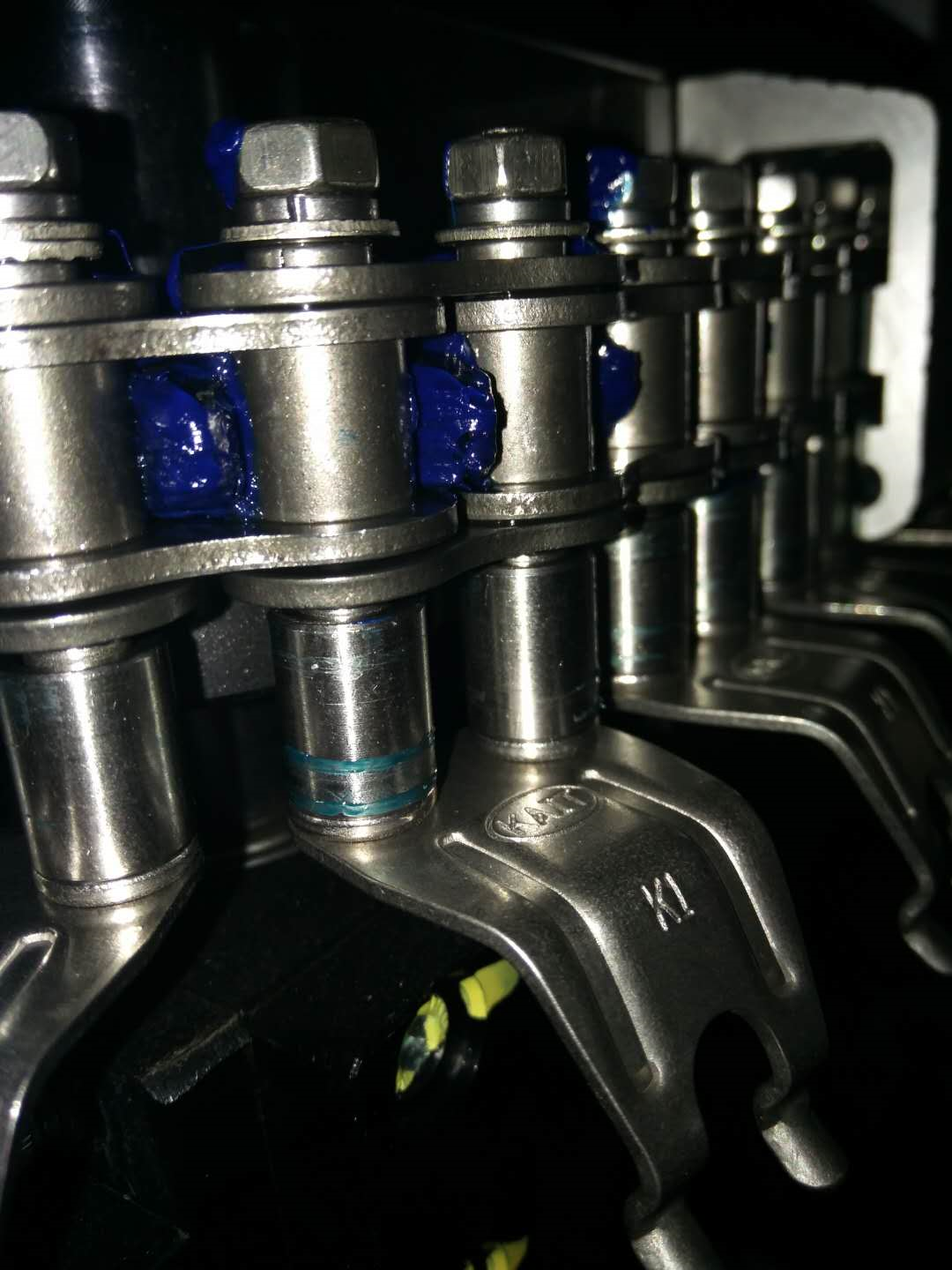 titanium finger with ball structure
 no frictional resistance 
no jitter 
Heavy board support
titanium finger with ball structure
 no frictional resistance 
no jitter 
Heavy board support
SWS450M Wave soldering machine (Big board solutions)
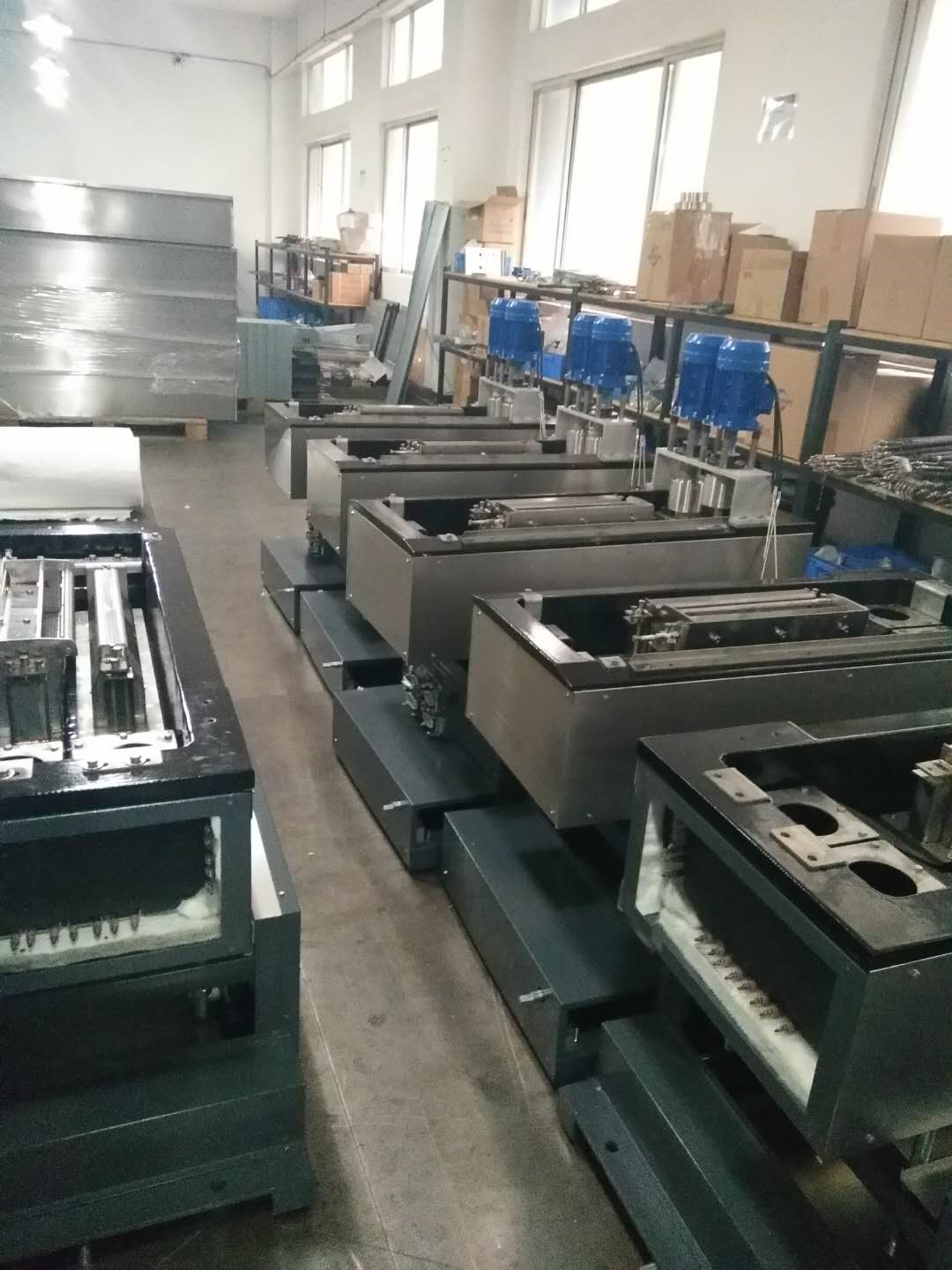 DI (Ductile Iron) Solder pot
or Titanium alloy solder pot
Titanium alloy nozzle
SWS450M Wave soldering machine (Big board solutions)
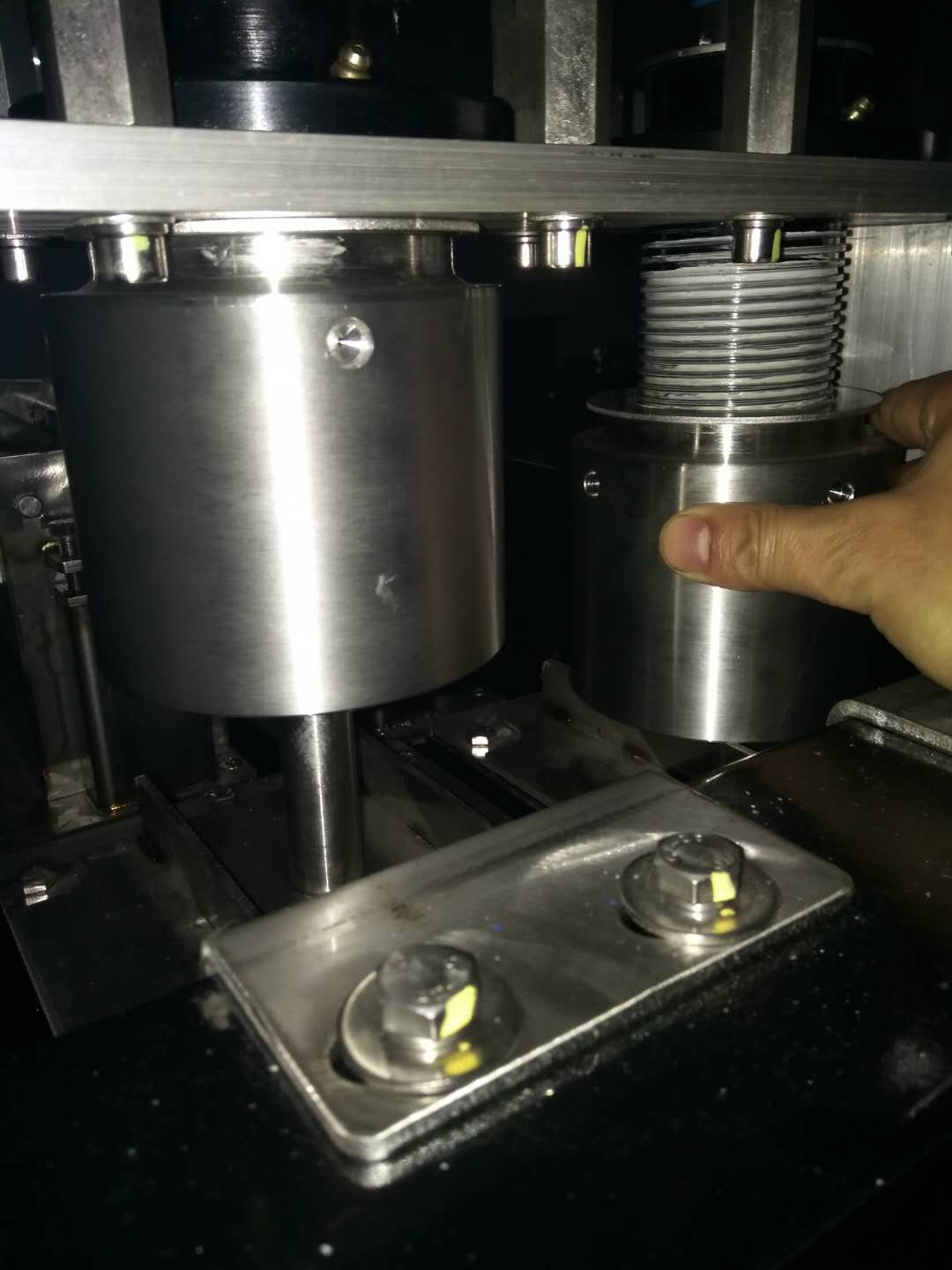 Spiral vacuum oxidation-proof sleeve
Saving solder tin
Improving Anti-oxidation function
SWS450M Wave soldering machine (Big board solutions)
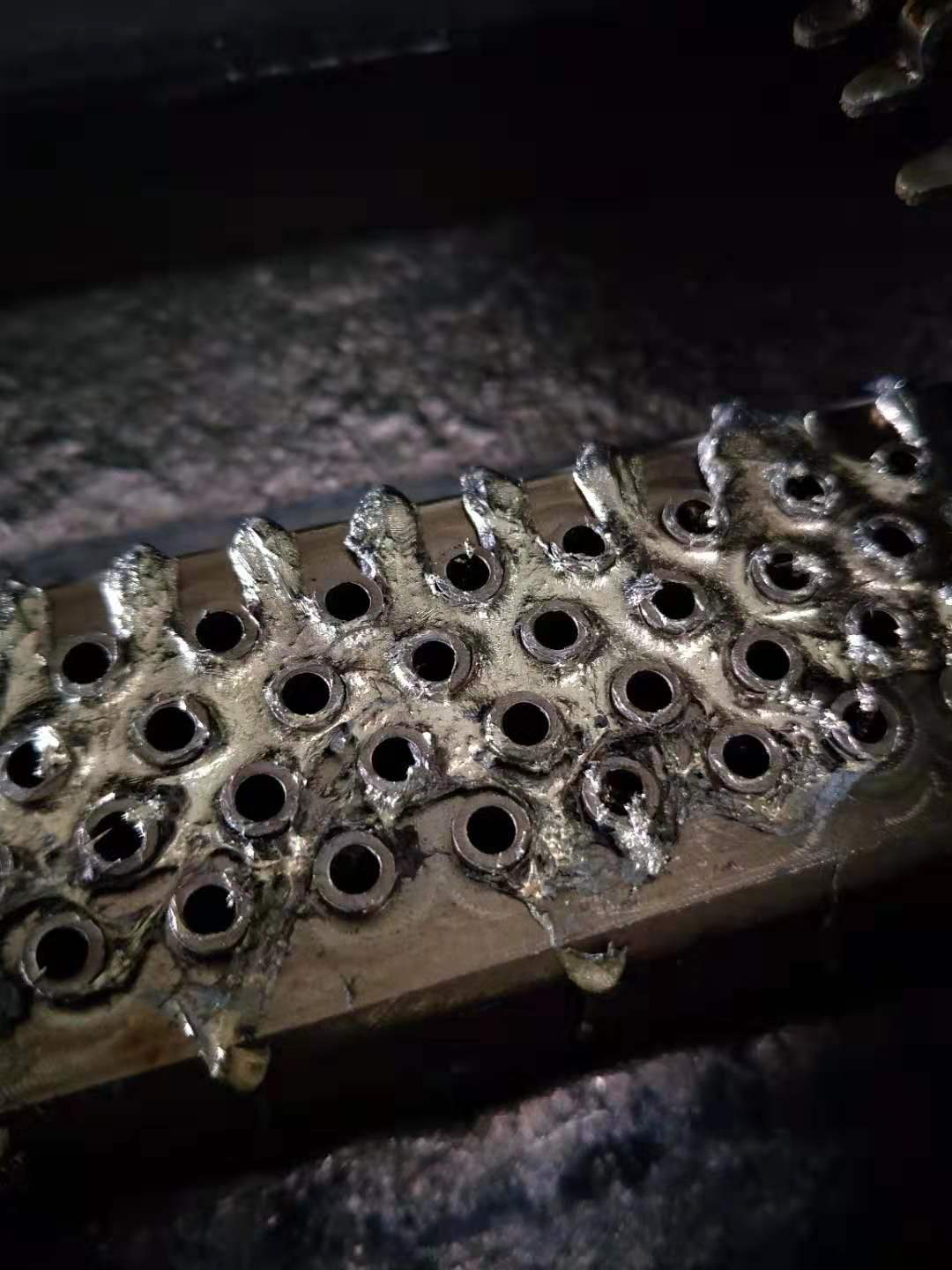 The 6mm cylindrical etching nozzle
 Turbulent wave 
Enhances the impact force of the tin
Improving soldering quality for density SMT
SWS450M Wave soldering machine (Big board solutions)
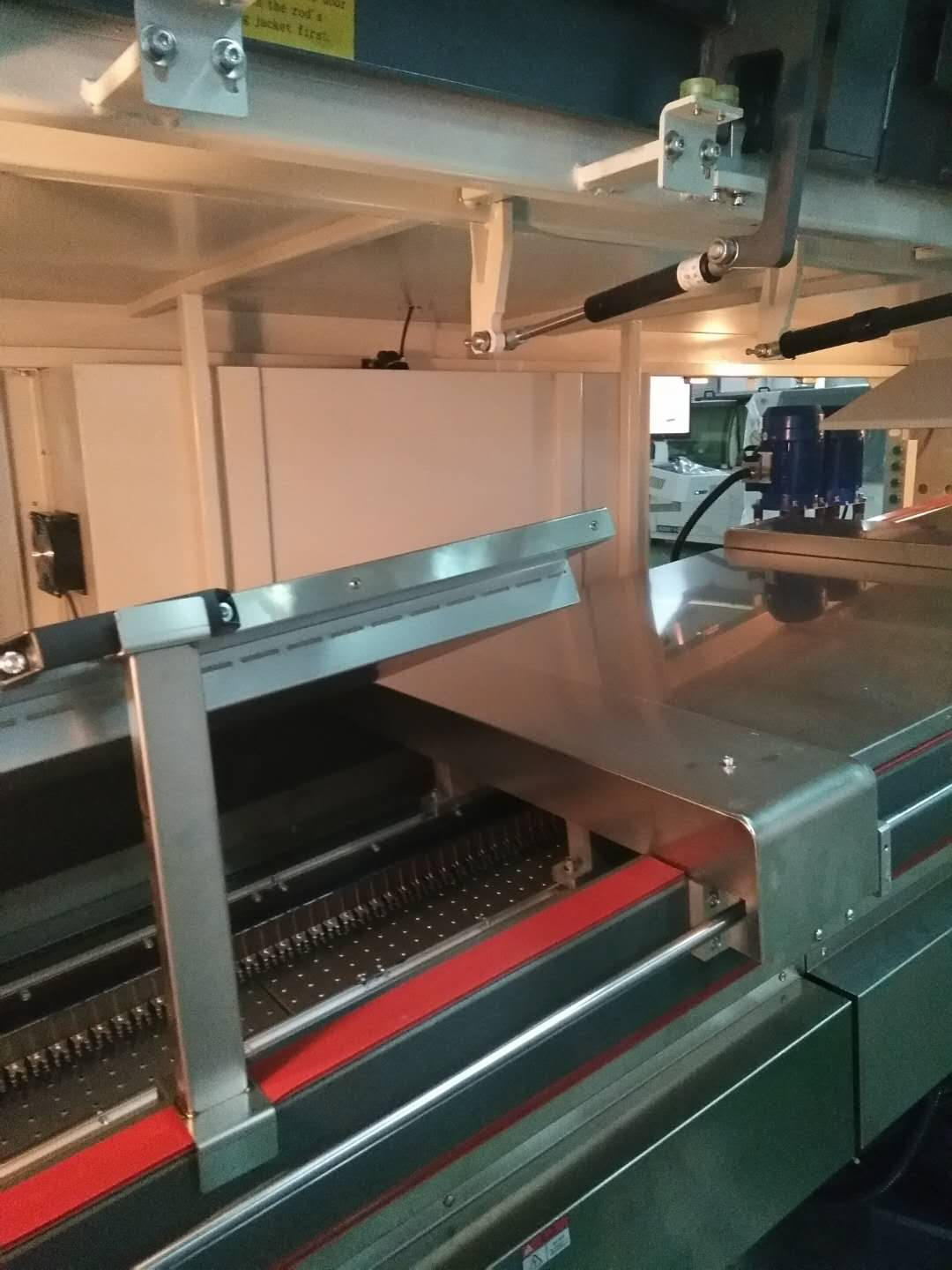 4 preheating zone 
Stainless steel room
Improving soldering quality
Stable processing
Comparison SWS450M vs JT SE350
Comparision SWS450M vs JT SE350
WELCOME INQUIRY
Please visit
www.smthelp.com
Find us more
https://www.facebook.com/autoinsertion
Know more our team
https://cn.linkedin.com/in/smtsupplier
Welcome to our factory in Shenzhen China
See more machine working video, please Youtube
Auto Insertion
Google
Auto+insertion, to get more information
Looking forward to your email
info@smthelp.com